Hands-On Activity: Exploring Arithmetic Sequences and Series
By: Melissa Medici
MTH 4040: Coordinating Seminar
April 2017
Goals and Objectives
Goal:
The students will demonstrate the ability to recognize patterns in a sequence and derive formulas for the sum of a series.


Objective: 
The students will formulate an equation to represent an arithmetic sequence.
The students will build a summation to represent an arithmetic series.
The students will calculate the sum of the series.
2
Standards
NCTM: 
Algebra (Grades 9-12)
Understand patterns, relations, and functions
       1. Generalize patterns using explicitly defined and recursively defined functions

CCSS:
Building Functions 				F-BF
Building a function that models a relationship between two quantities.
   1. Write a function that describes a relationship between two quantities.
       a) Determine an explicit expression, a recursive process, or steps for calculation from a context.
       b) Combine standard function types using arithmetic operations. For example, build a function that models that temperature of a cooling body by adding a constant function to a decaying exponential, and relate these functions to the model.
3
Materials/ Assignment
Materials:





Assignment:
Activity packet (1 per student)
Starburst: Pink (9 per group)
Starburst: Yellow (4 per group)
Starburst: Orange (1 per group)
Calculator (Optional)



The students will be working in groups of 3 to 4 to complete this activity. Each student will need their own copy of the activity packet, but will share the physical material amongst the group.
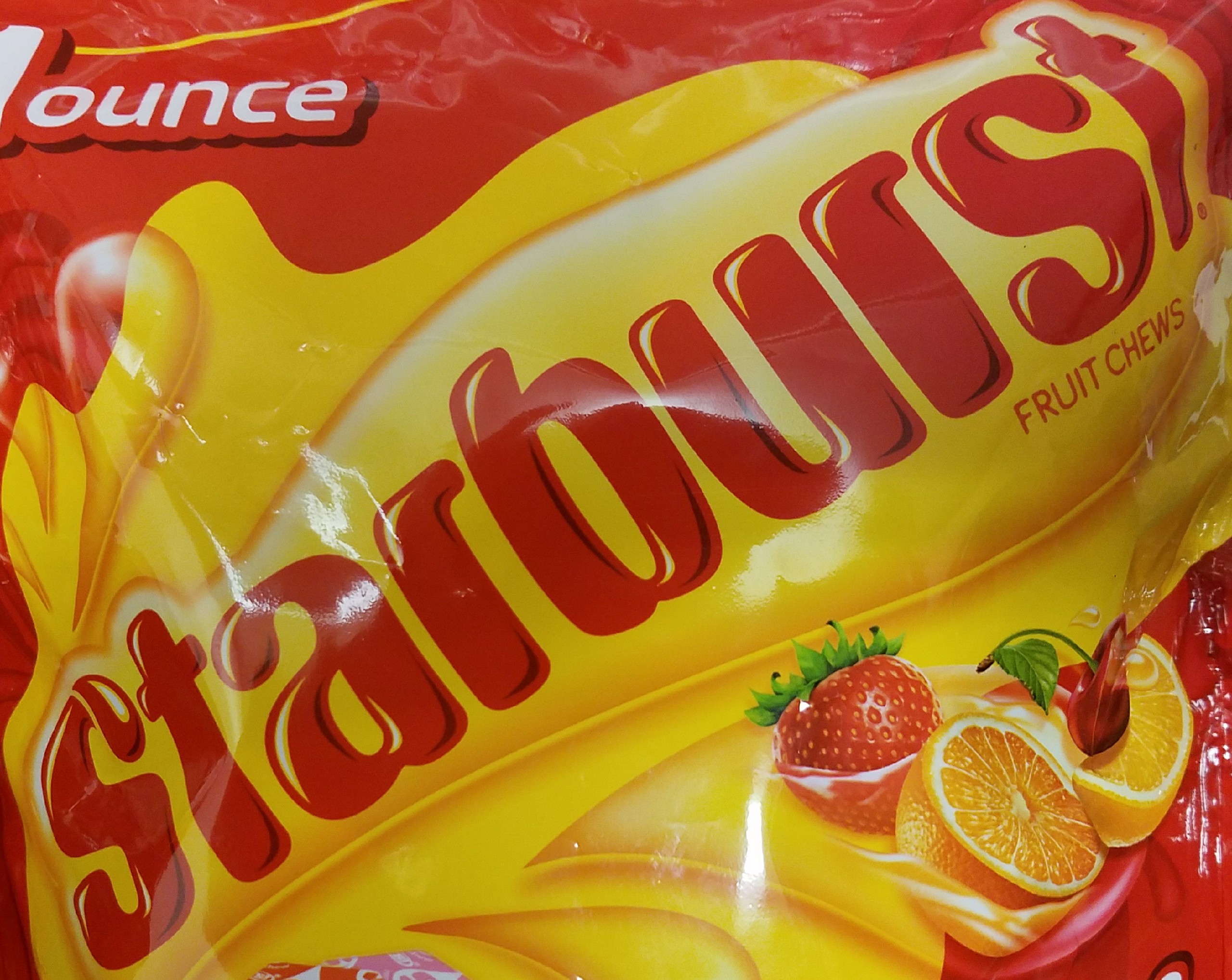 4
Terms to know
Sequence
       A list of numbers or objects in a special order.

  Series
       The value you get when you add all the terms of 
         a sequence, this value is called the “sum”.

   Summation
        The addition of a sequence of numbers, the 
          result is their sum or total.

   Arithmetic Patterns
         A pattern made by adding the same value to 
           each term.

   Common Difference
         The difference between two numbers in an 
           arithmetic sequence.
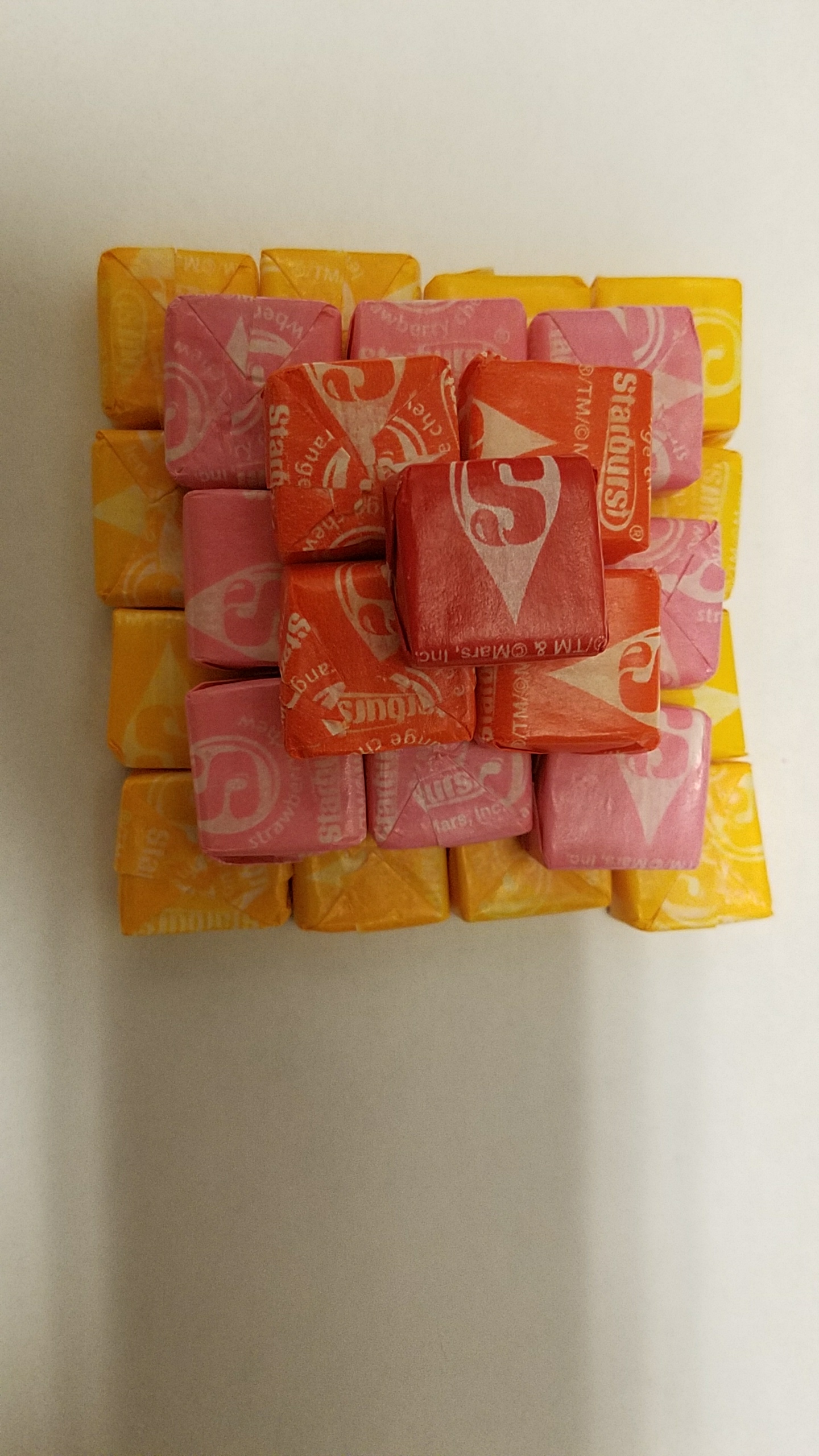 5
Cannonball Problem: PREDICTIONS

1. Predict how many cannonballs are in the 5th row.

2. Predict how many cannonballs were used to build the figure in the picture?
6
Step 1
Build your pyramid. Place all your pink on the bottom, and then place your yellow starbursts on top of the pink. Next place your orange starburst on the top to finish off our pyramid.
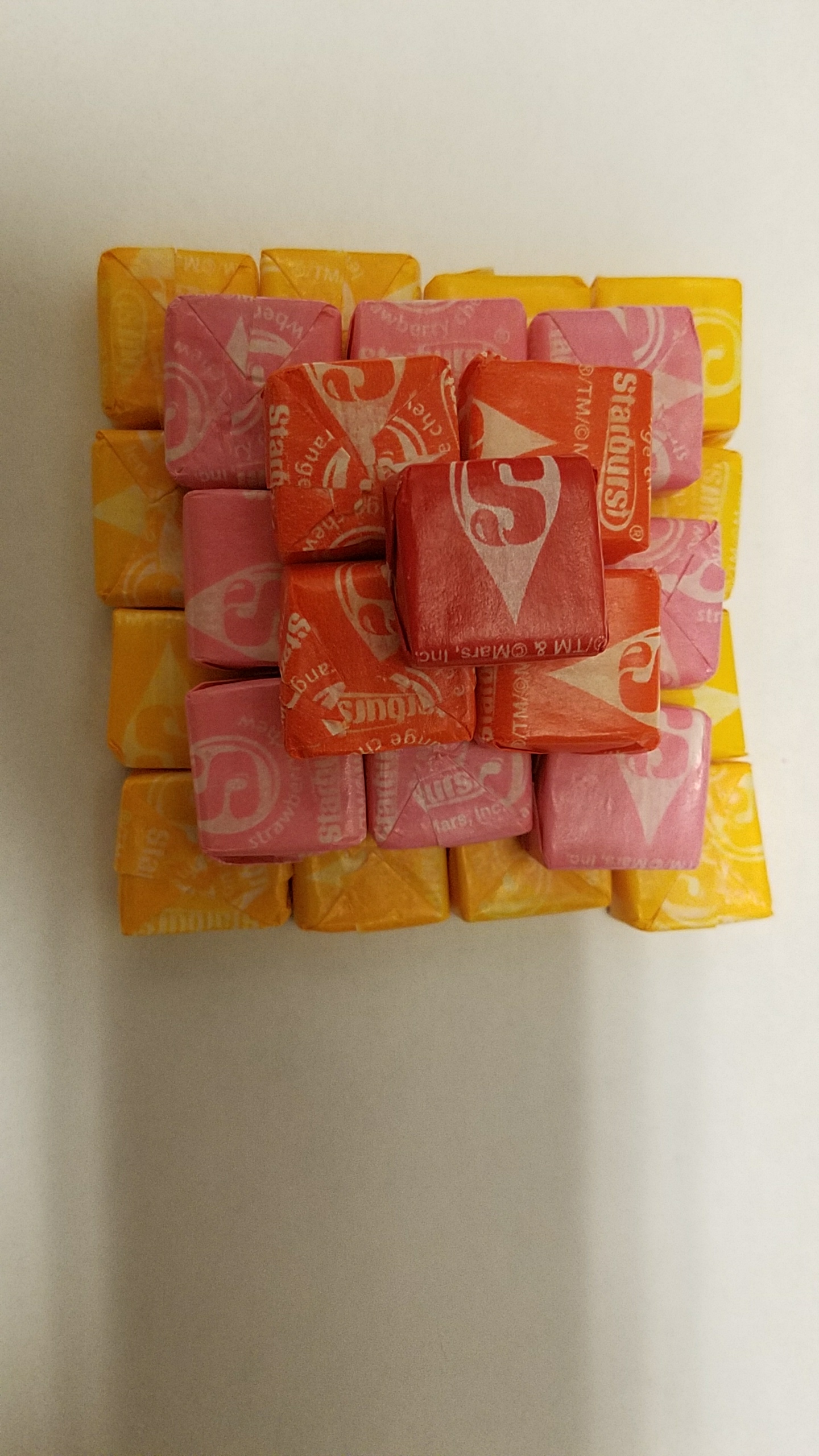 7
Discover the relationship: ROWS
STEP 2
Examine the starburst in each row. What is the pattern that you notice?
8
Square Pyramid Data
Try to formulate a general equation to represent the pattern you found.
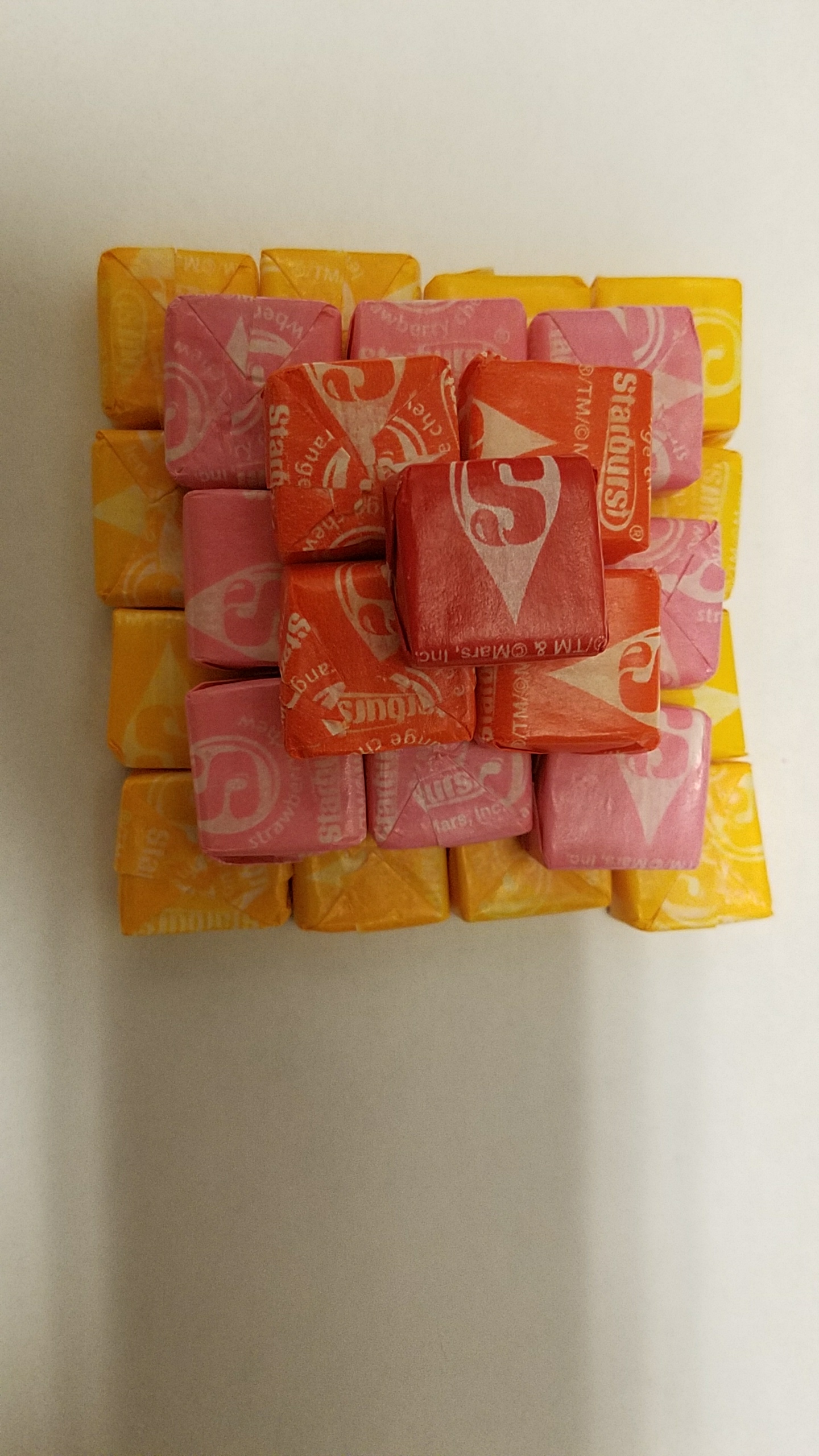 9
Discover the relationship:SQUARE PYRAMIDALS
STEP 3
Now that we have examined the starburst in each row and have discovered a pattern. Can we notice a pattern between the figures in this sequence?
10
Square Pyramid Data
Try to build a summation to represent the pattern you found.
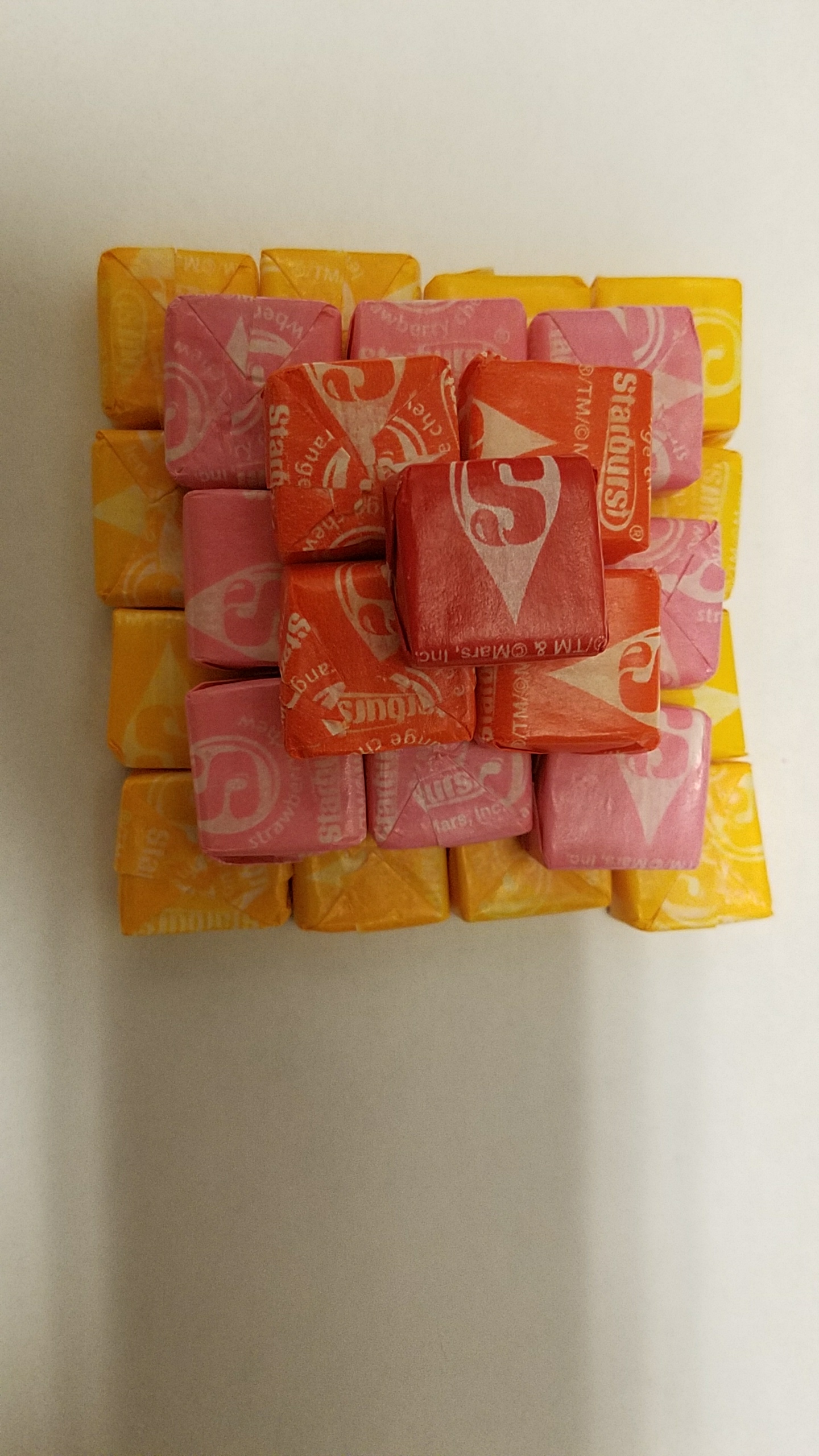 11
Square Pyramid Data
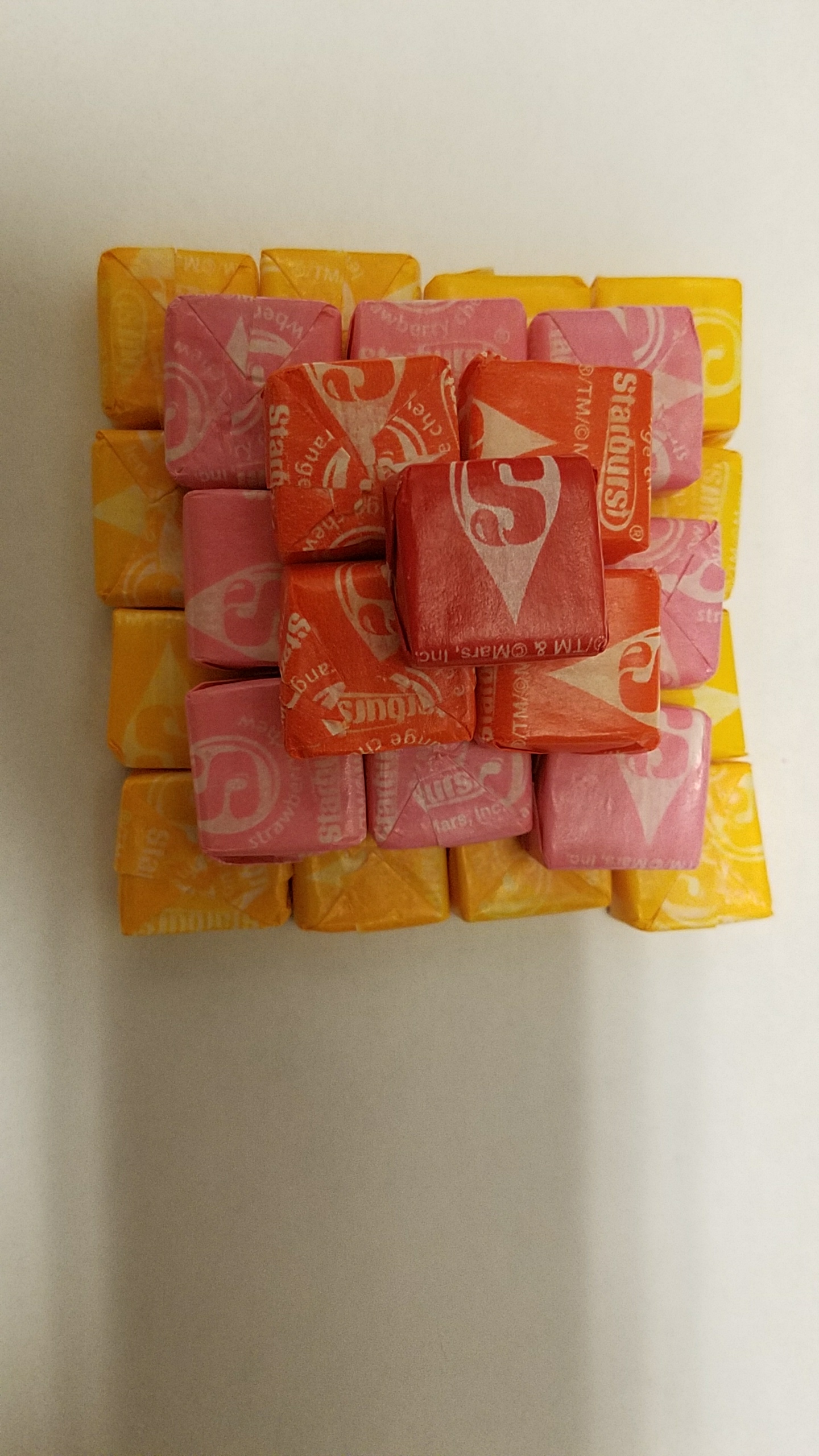 12
Cannonball Problem

1. Determine how many cannonballs are in the 5th row.

2. How many cannonballs are needed to build the figure in the picture?
13
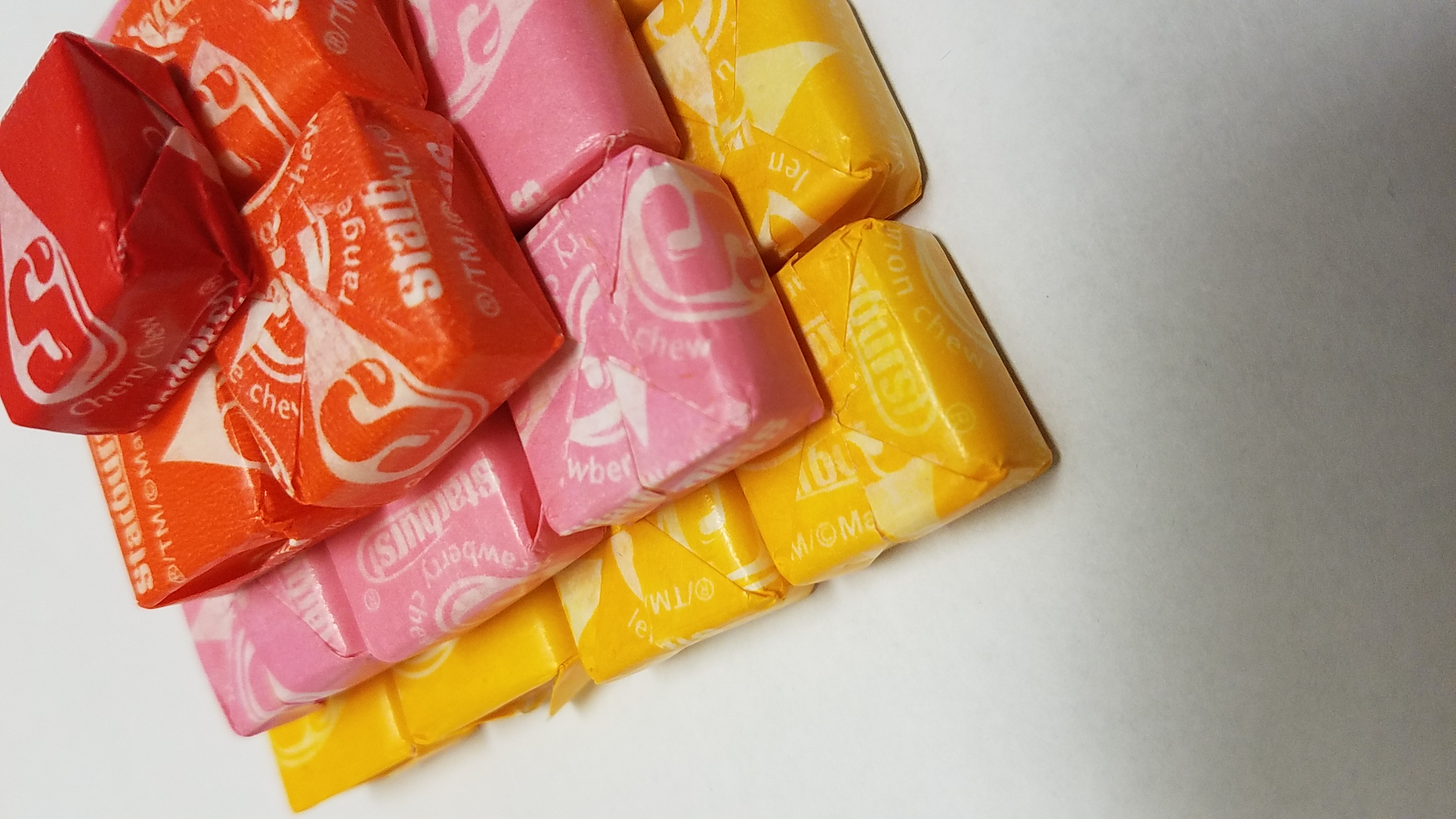 Practice:
Let’s practice using the two new formulas that we discovered!
14
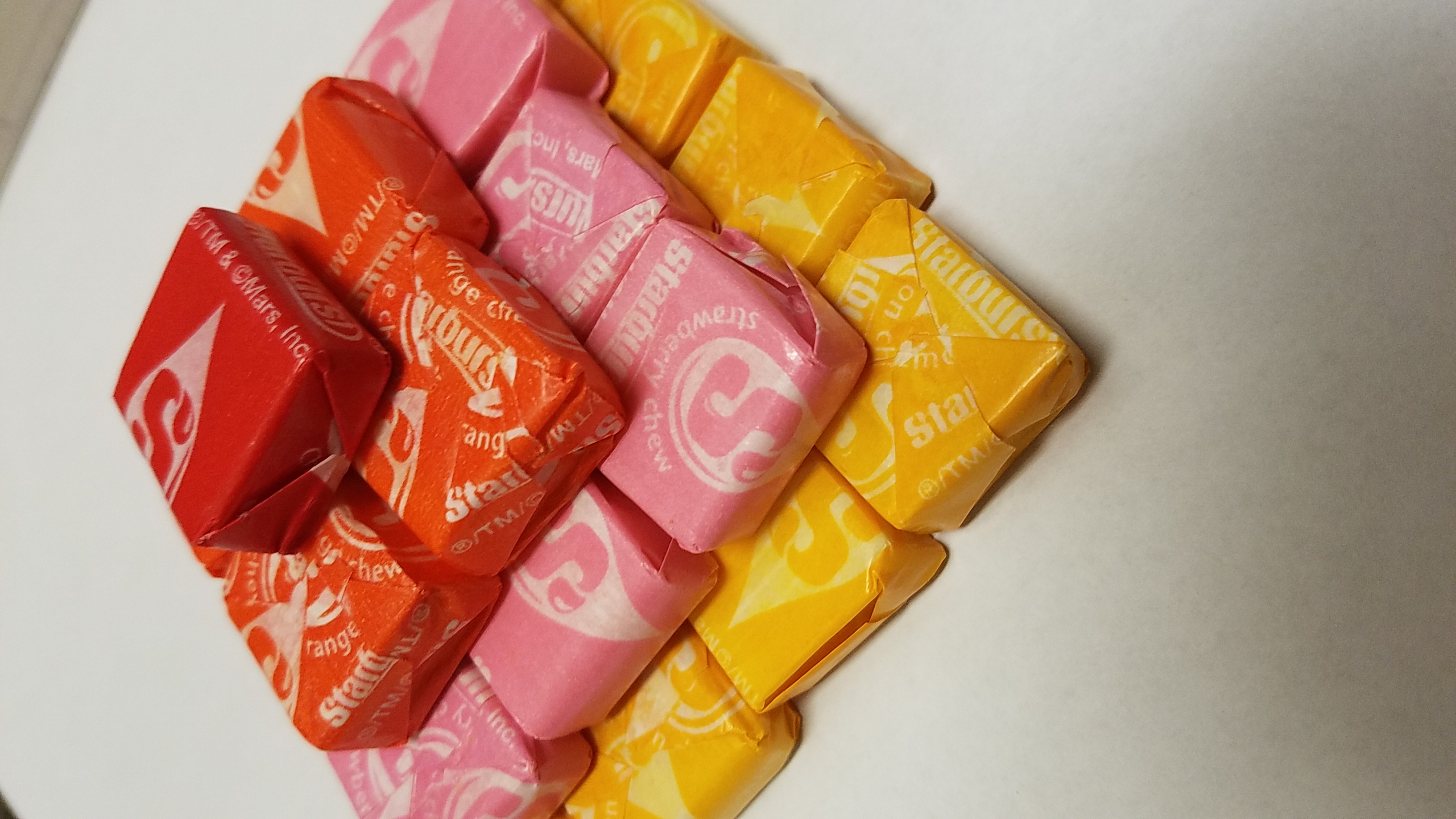 Practice:
How many starbursts would be required to build the 300th figure in this sequence?

How many starbursts will be in the 18th row of this square pyramidal?

How many starbursts will be in the 100th row of this square pyramidal?

How many starbursts would be required to build the 54th figure in this sequence?
15
Reflection
Melissa Medici
Did students struggle with definitions of terms? What vocabulary strategies might make learning these definitions easier for students?

What would be the biggest challenge for students with disabilities? What can be used to make that discovering the patterns easier to understand?
16
Resources
Love, D. (2014). 400 years ago, a famous mathematician couldn't confirm 	his theory computers did it two days ago. Retrieved from 	https://ca.finance.yahoo.com/news/400-years-ago-famous-	mathematician-180433456.html
17
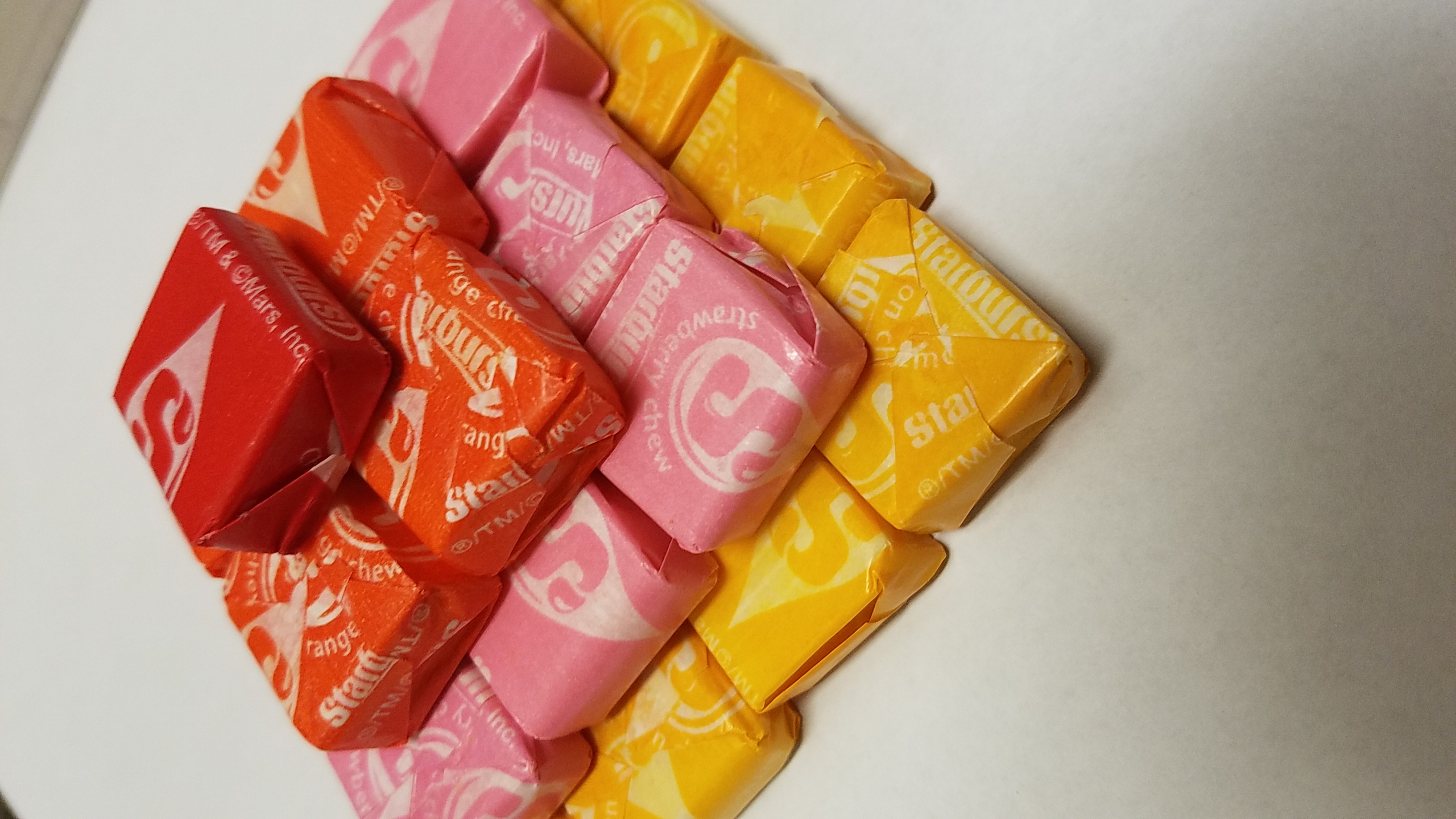 Any questions?
You can contact me at
MLMedici@optonline.net
18